Тема урока: « Блинчатое тесто»
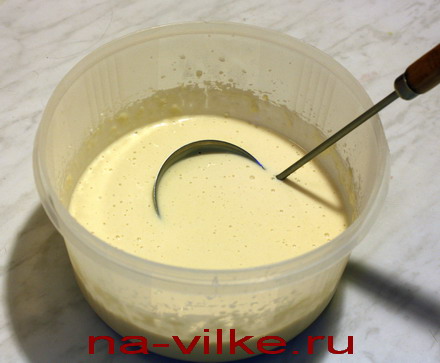 Тесто для блинчиков содержит большое количество жидкости, поэтому в нем быстро и полно набухают белки муки. Разрыхляют тесто путем механического взбивания, во время которого белки яиц образуют пену, и воздух задерживается в тестс. В период выпечки за счет расширения воздуха и частичного испарения воды происходит разрыхление теста. Этому способствует тонкий слой выпекаемого блинчика. Тесто, налитое на сковородку более толстым слоем, получается плотным и невкусным.
Тесто для блинчиков
Тесто взбивают вручную или на взбивальной машине. Для этого в котел со сферическим дном или в дежу взбивальной машины кладут сахар, соль, яйца и быстро взбивают венчиком или включают машину на быстрый ход. После того как масса станет однородной, вливают молоко и добавляют 50% муки (от нормы). Перемешивают на медленном ходу машины во избежание разбрызгивания. Нельзя оставлять муку неразмешанной даже короткое время, иначе тесто получается с комками, неоднородным и качество изделий ухудшится.После полного размешивания муки добавляют оставшуюся муку небольшими порциями и включают машину на быстрый ход. Готовое тесто взбивают еще 2-3 мин. Если в тестс образовались комки, его процеживают.
Выпечка блинчиков
Поверхность плиты или сковороды смазывают жиром, хорошо нагревают, наливают тесто разливательной ложкой и разравнивают, чтобы толщина блинчика была одинаковой. Выпекают блинчики с одной стороны до светло-коричневого цвета. Толщина блинчика должна быть не более 1,5-2 мм.Остывшие блинчики складывают в стопки и используют для приготовления вторых и сладких блюд, прослаивания начинки в кулебяке, курнике и блинчатом пироге.
Требования к качеству
Блинчики одинакового размера и толщины, хорошо пропечены, без трещин и пузырьков, цвет желтый или светло-коричневый, консистенция мягкая, эластичная.
Недостатки, возникающие  при изготовлении блинчиков